Newton’s Second Law
By 1102
F = ma
Force = Mass x Acceleration
Relationship
m=F/a
More mass ===== less acceleration
Less mass ===== more acceleration
F=ma
More force ==== more acceleration
Less force ==== less acceleration
Project:
Our Plan and processes
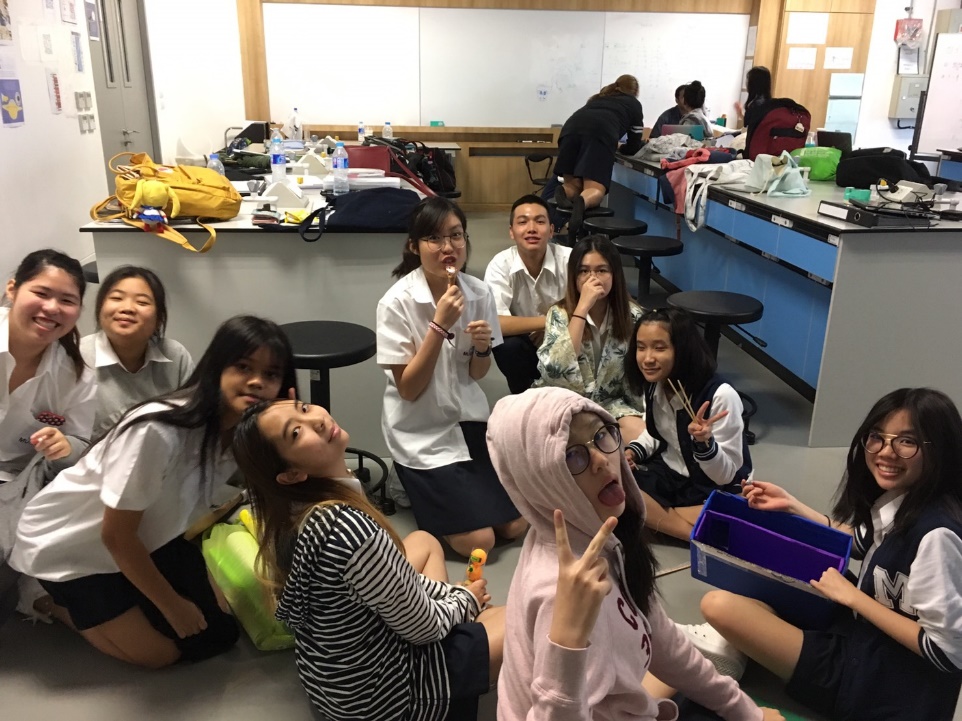 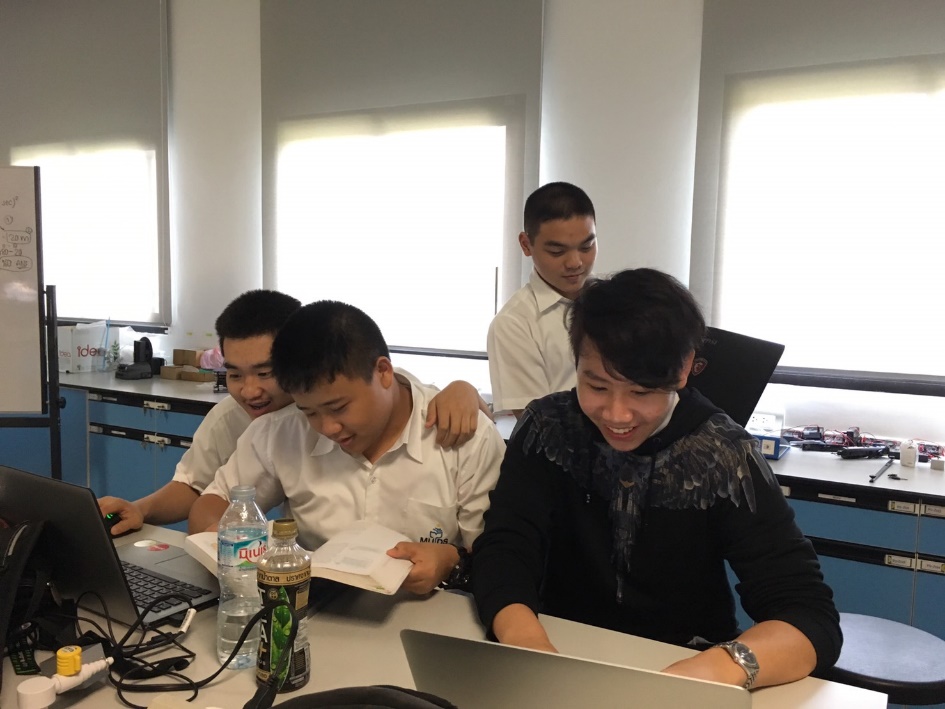 Our Project
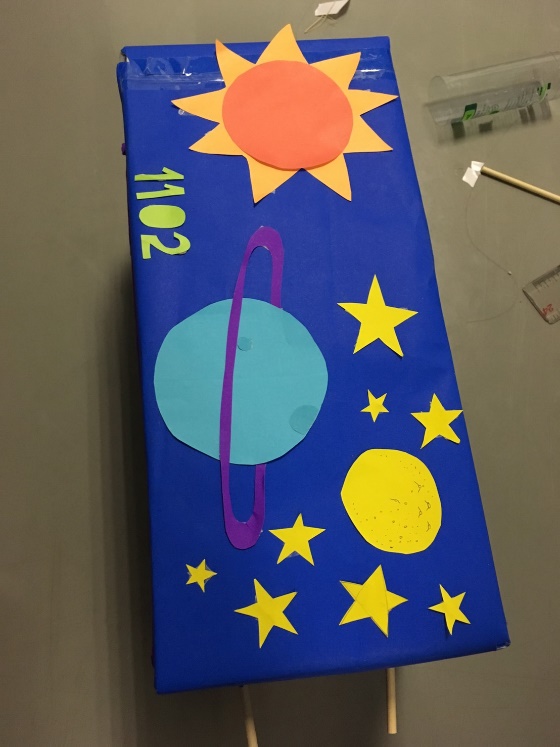 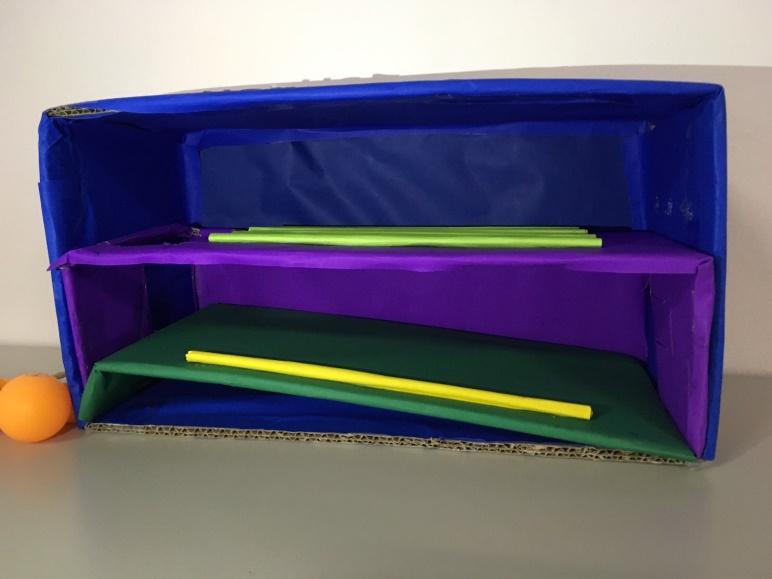 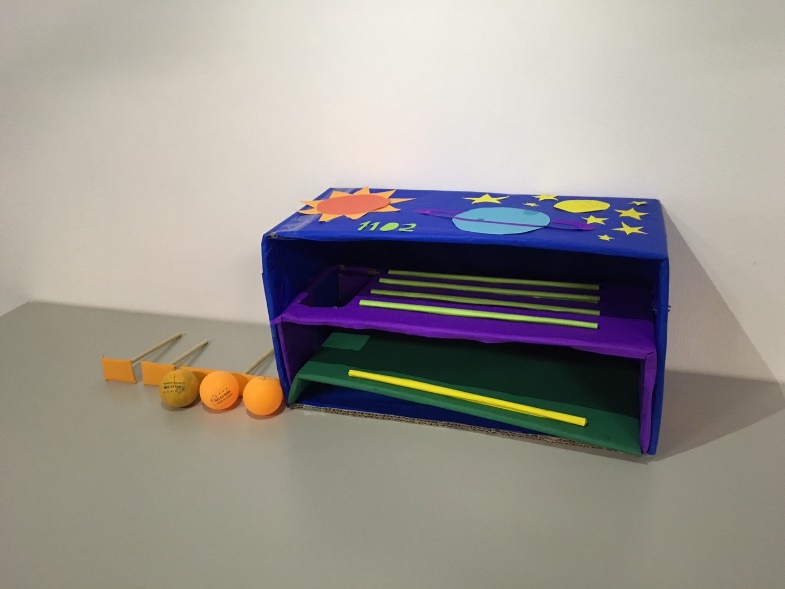 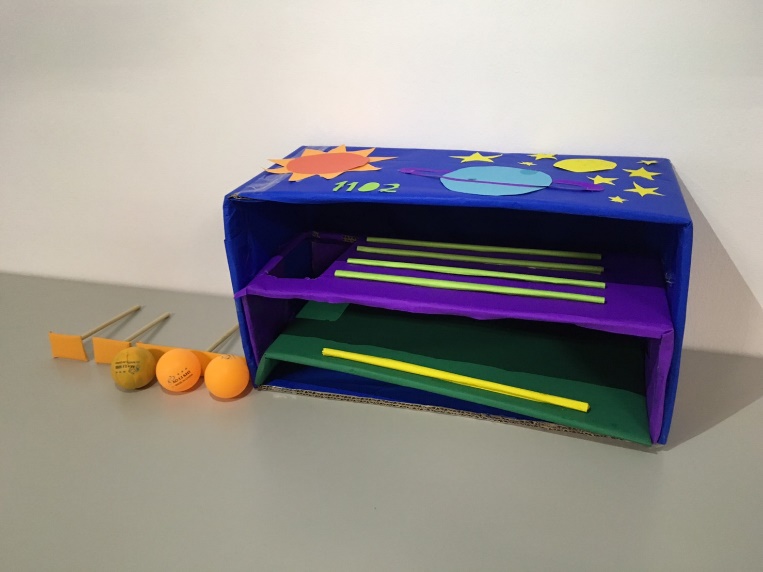 Same force, Different mass
The one with more mass will have less acceleration.

The one with less mass will have more acceleration.
Same mass, Different force
The one with more force will have more acceleration.
The one with less force will have less acceleration.